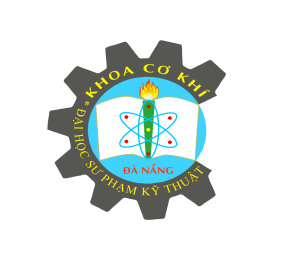 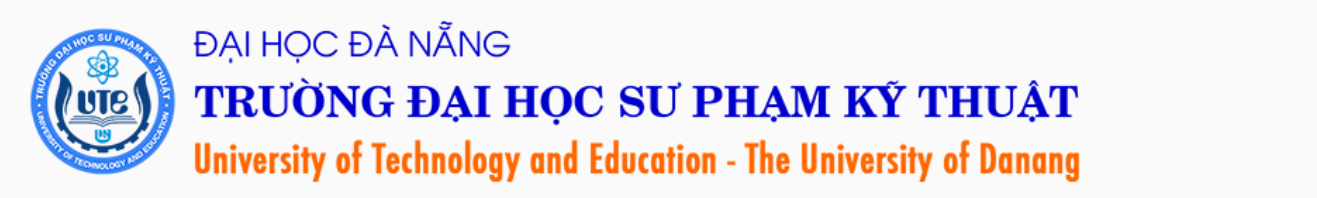 NGUYÊN LÝ MÁY
Giảng viên :    Hoàng Ngọc Thiên Vũ
Bộ môn      :    Cơ sở kỹ thuật-khoa SPCN
Email           :   hntvu@ute.udn.vn
1
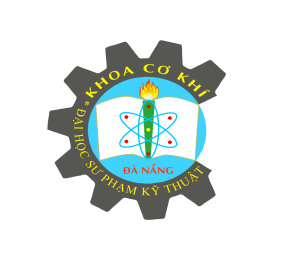 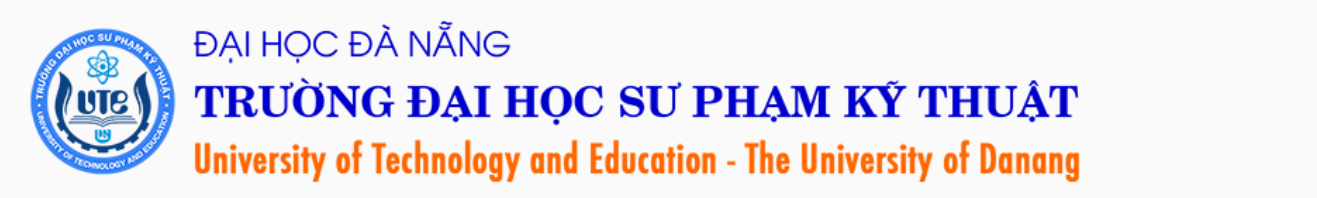 Chương 4
CƠ CẤU BÁNH RĂNG
2
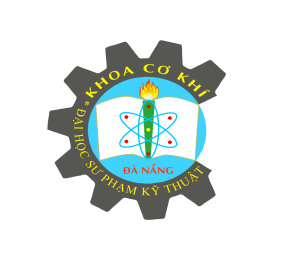 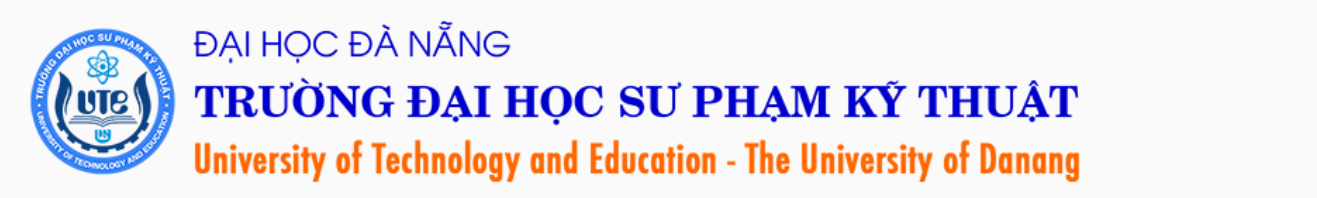 NỘI DUNG
§4.1. CÁC ĐỊNH NGHĨA
§4.2. ĐỊNH LÝ ĂN KHỚP
§4.3. BIÊN DẠNG RĂNG THÂN KHAI
	4.3.1. Định nghĩa
	4.3.2. Tính chất và ưu điểm
	4.3.3. Phương trình đường thân khai
§4.4. CÁC THÔNG SỐ HÌNH HỌC CƠ BẢN CỦA BÁNH RĂNG
	4.4.1. Mođun
	4.4.2. Góc áp lực trên đường tròn chia
§ 4.4. CÁC THÔNG SỐ ĐỘNG HỌC CỦA CẶP BÁNH RĂNG
§ 4.6. CÁC LOẠI BỘ TRUYỀN BÁNH RĂNG
	4.6.1. Truyền động giữa 2 trục song song
	4.6.2. Truyền động giữa 2 trục giao nhau
	4.6.3. Truyền động giữa 2 trục chéo nhau
3
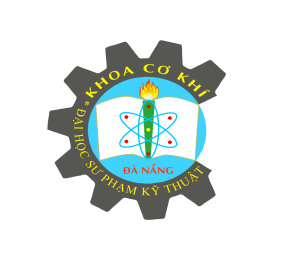 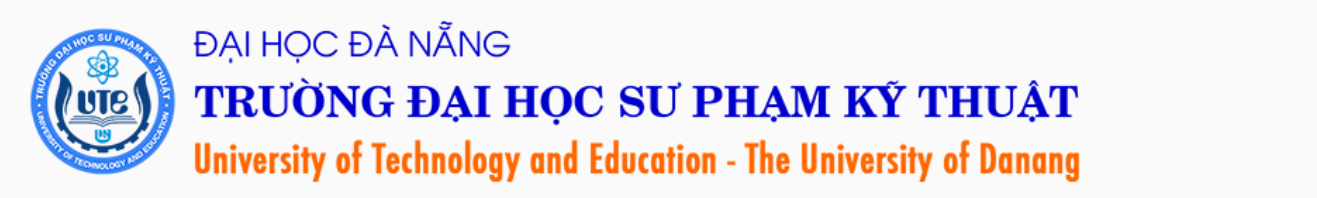 4.1. Các định nghĩa
Cơ cấu bánh răng :
->  Truyền chuyển động quay giữa 2 khâu nối giá bằng khớp quay 
->  Tỷ số truyền (TST) không đổi
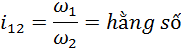 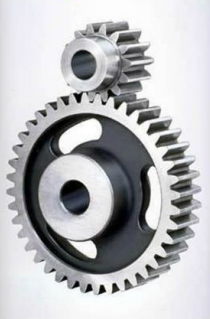 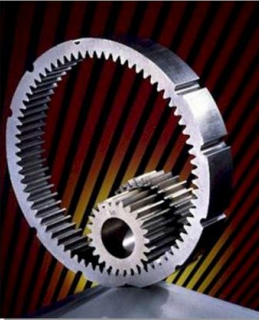 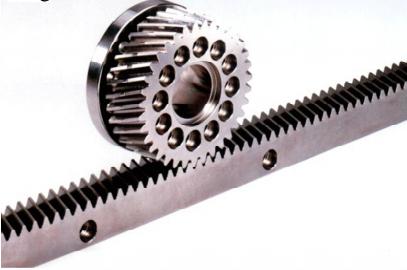 4
*. Định nghĩa và phân lọai   Định nghĩa: cơ cấu bánh răng là cơ cấu có khớp cao dung truyền chuyển động quay giũa hai trục với một tỉ số truyền xác định nhờ sự ăn khớp trực tiếp giữa hai khâu có răng
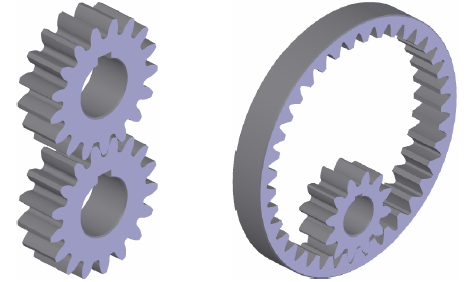 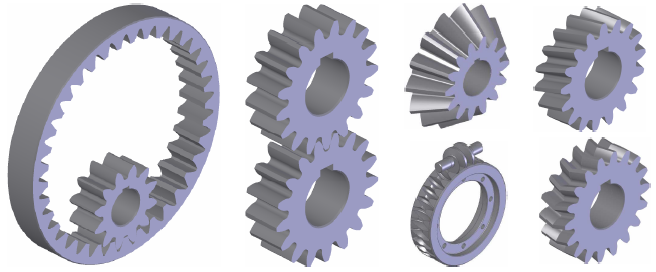 Phân lọai theo:
+ vị trí giữa hai trục: cơ cấu bánh răng phẳng, cơ cấu bánh răng không gian
+ sự ăn khớp: cơ cấu bánh răng ăn khớp ngòai, ăn khớp trong
+ hình dạng bánh răng: bánh răng trụ, bánh răng côn
+ cách bố trí răng trên bánh răng: bánh răng thẳng, bánh răng nghiêng, chữ V
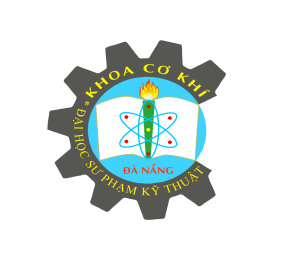 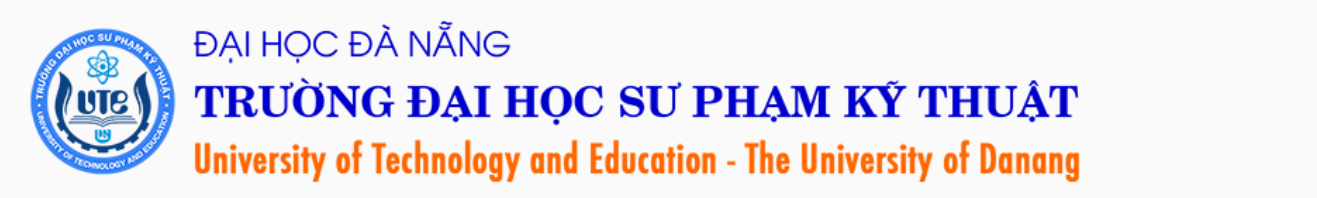 * Thông số hình học
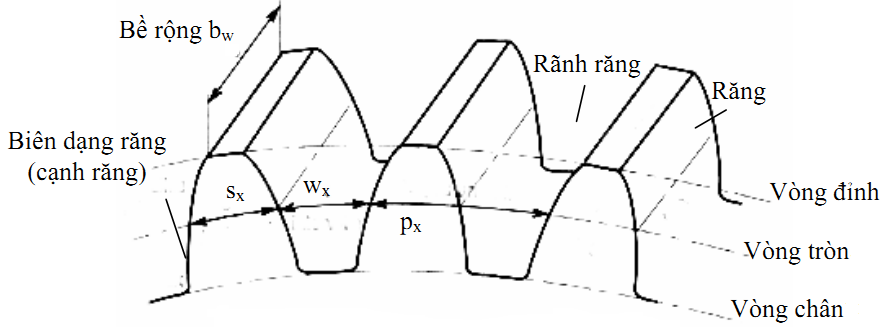 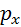 : Bước răng
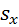 : Bề dày răng
: Bề rộng rãnh răng
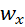 6
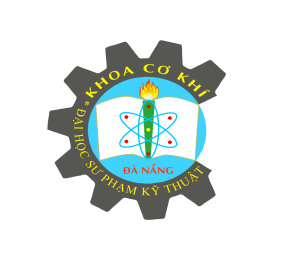 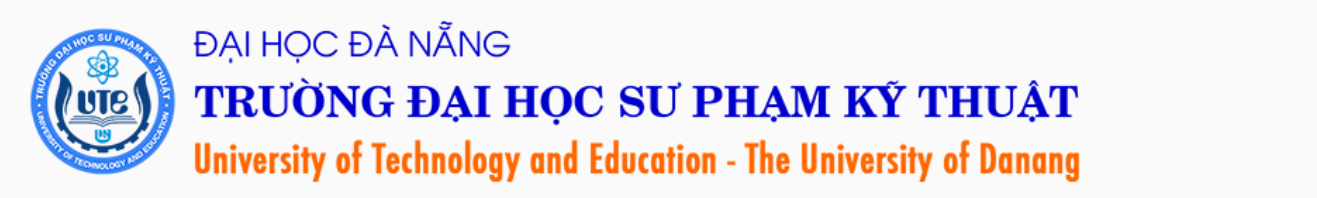 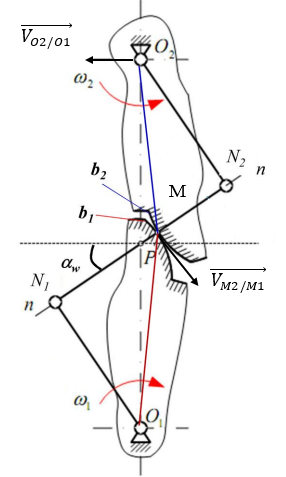 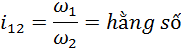 Yêu cầu TST:
4.1.1. Định lý ăn khớp
Ta có:
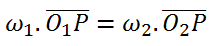 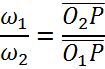 i12 = hằng số => P cố định
Định lý cơ bản về ăn khớp
Để TST của cặp BR không đổi, pháp tuyến chung của cặp biên dạng đối tiếp phải cắt đường nối tâm tại 1 điểm cố định
7
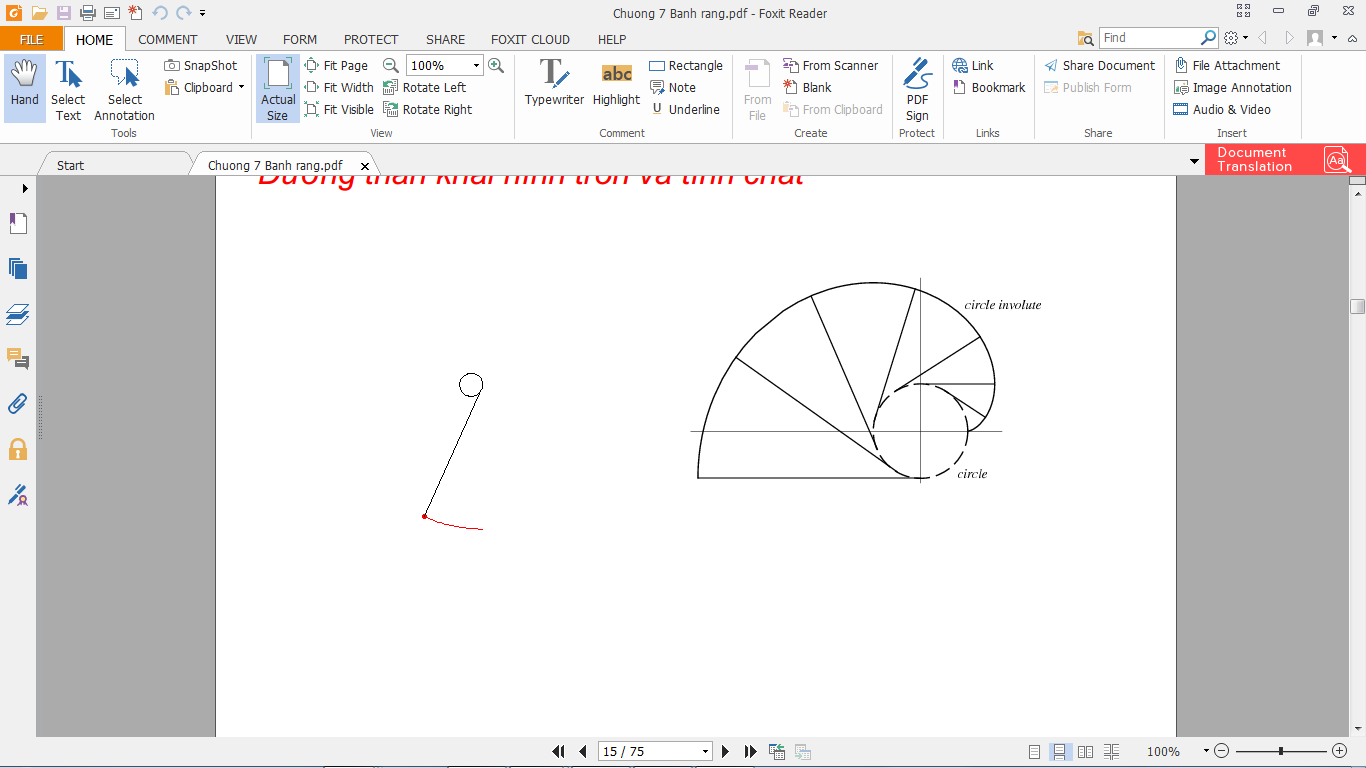 4.3. Biên dạng răng thân khai
4.3.1. Định nghĩa
(O, rb): đường tròn cơ sở
-> Vẽ đường thân khai
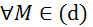 (d) lăn không trượt trên đường tròn (O, rb)
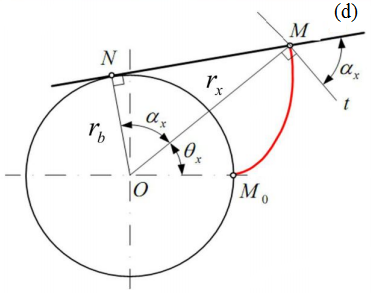 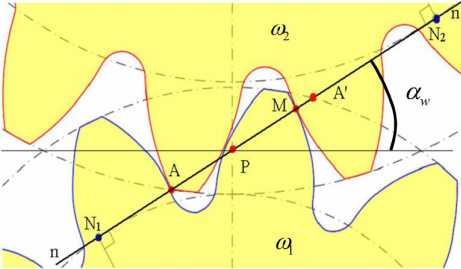 8
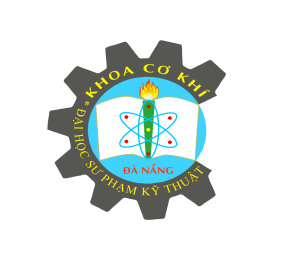 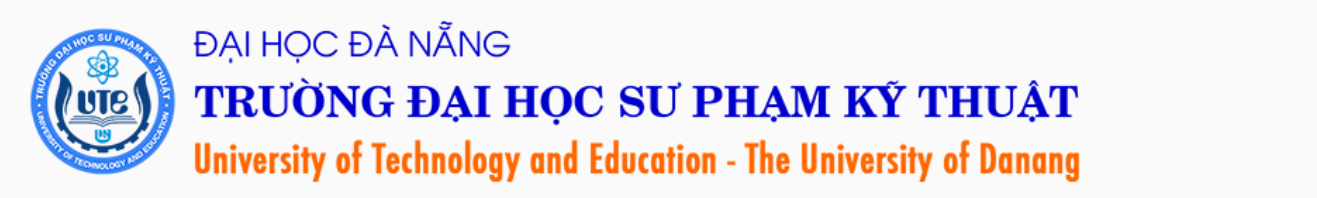 4.3.2.Tính chất và ưu điểm
+ Pháp tuyến với đường thân khai là tiếp 
tuyến với đường tròn cơ sở và ngược lại
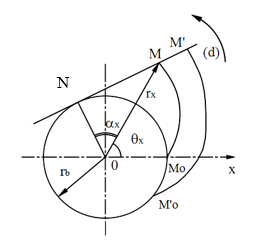 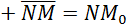 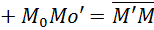 + Cặp biên dạng răng thân khai thỏa mãn 
định lý ăn khớp
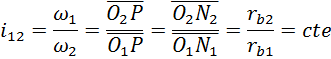 9
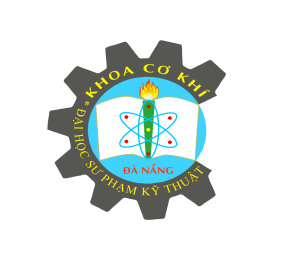 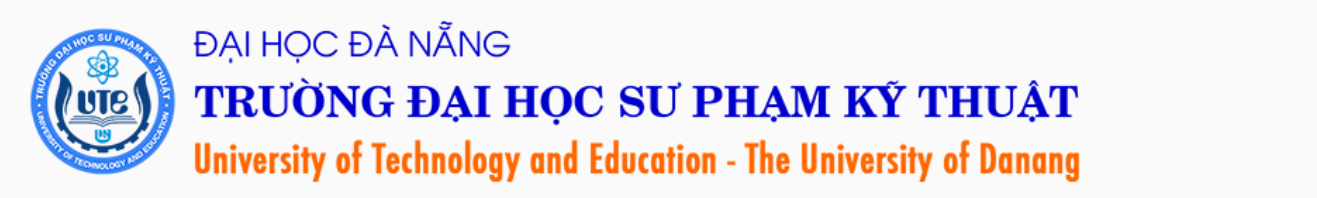 4.3.2.Tính chất và ưu điểm
+ Đáp ứng được điều kiện tỷ số truyền không đổi
+ Có khả năng dịch tâm
+ Đường thân khai là 1 đường đơn giản (dễ chế tạo)
	N1N2 là đường ăn khớp
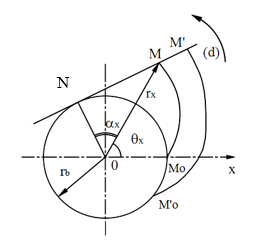 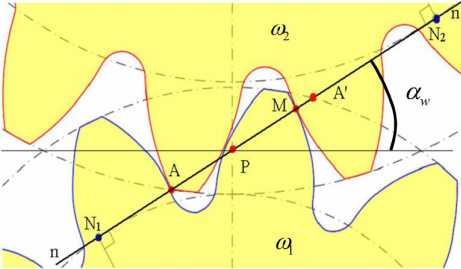 10
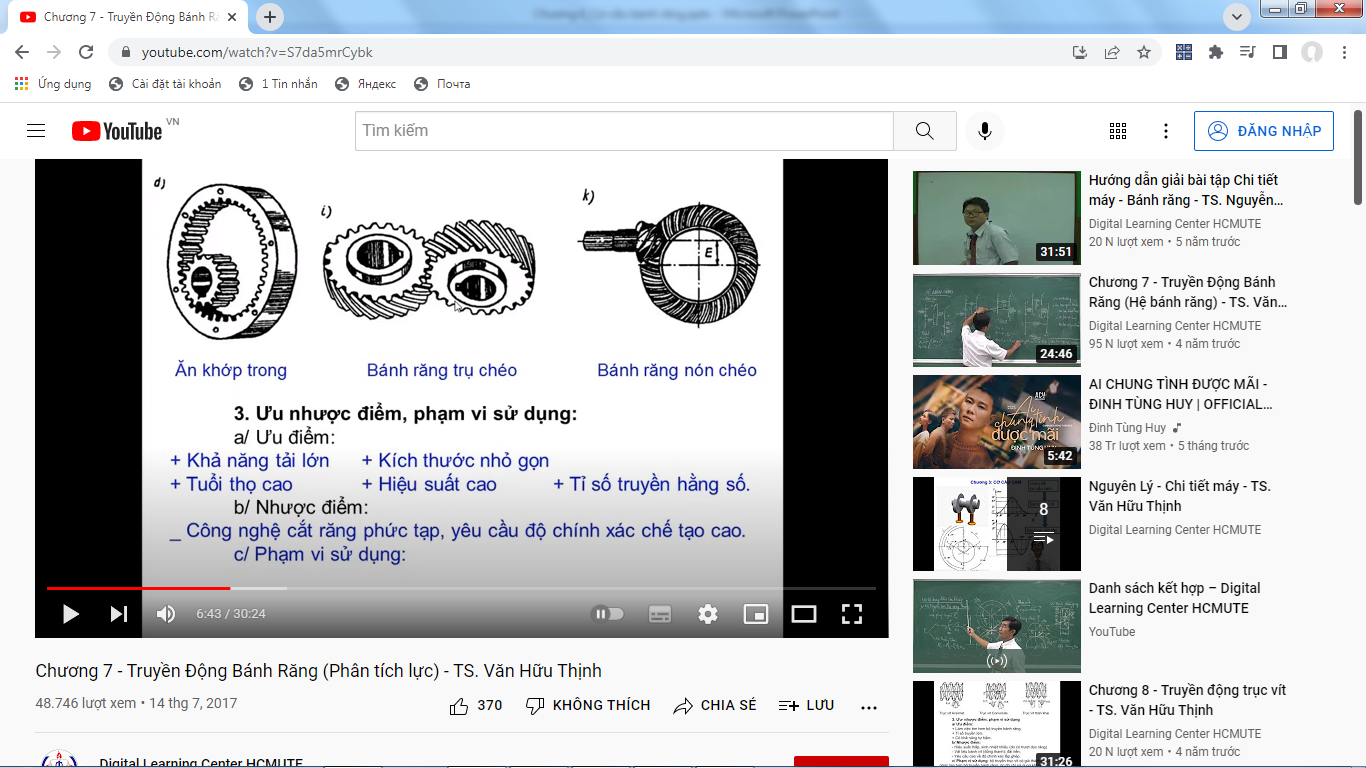 11
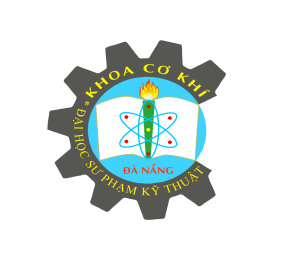 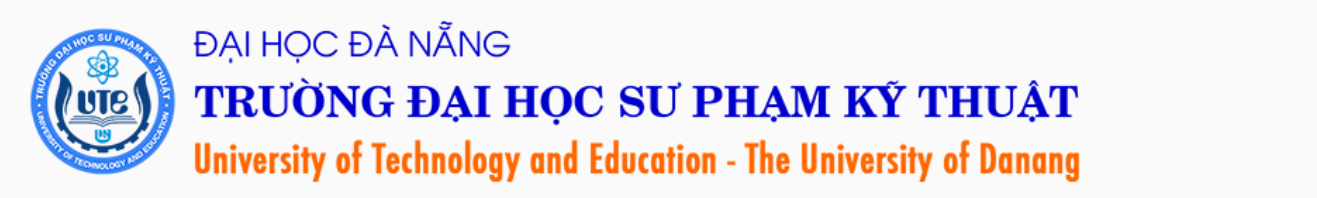 4.3.3. Phương trình đường thân khai
Cho O làm gốc tọa độ cực, M được xác định:
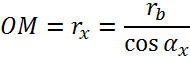 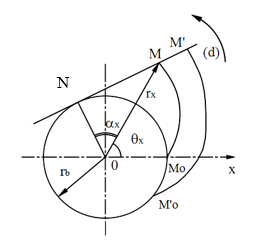 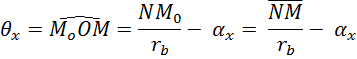 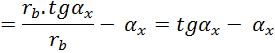 Phương trình đường thân khai
12
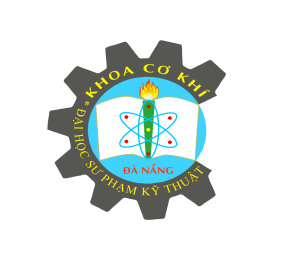 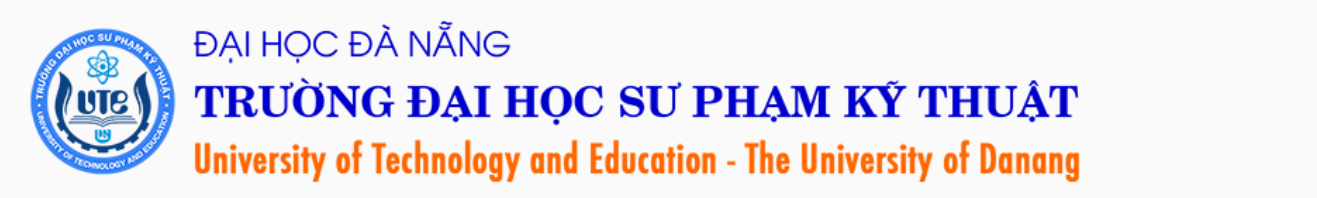 4.3.3. Phương trình đường thân khai
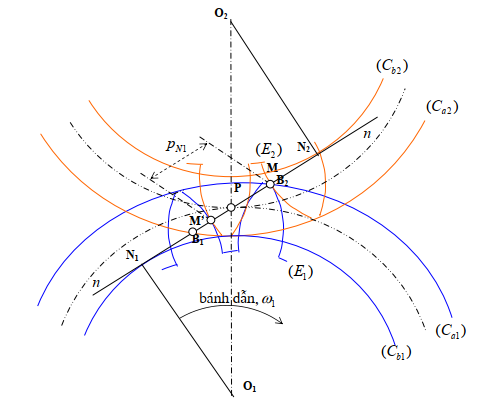 13
Trị số của môđun được chọn theo điều kiện bền,
 tính theo milimét và được tiêu chuẩn hoá: 1; 1,25; 1,5; 2; 2,5; 3; 4; 5; 6; 8; 10
; 12; 16; 20; 25; 32; 40; 50; 60; 80; 100
Cho m, α, Z. Tính các thông số hình học của bánh răng
4.4. Các thông số hình học cơ bản của bánh răng
4.4.1. Mođun
Được tiêu chuẩn hóa
+ Đường tròn chia của bánh răng:
Đường tròn ảo
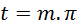 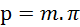 + Số răng Z
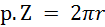 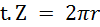 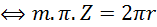 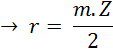 4.4.2. Góc áp lực trên đường tròn chia
Được tiêu chuẩn hóa
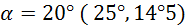 14
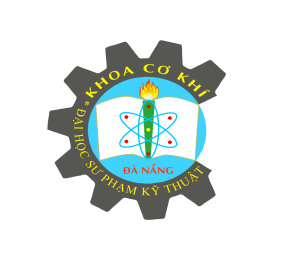 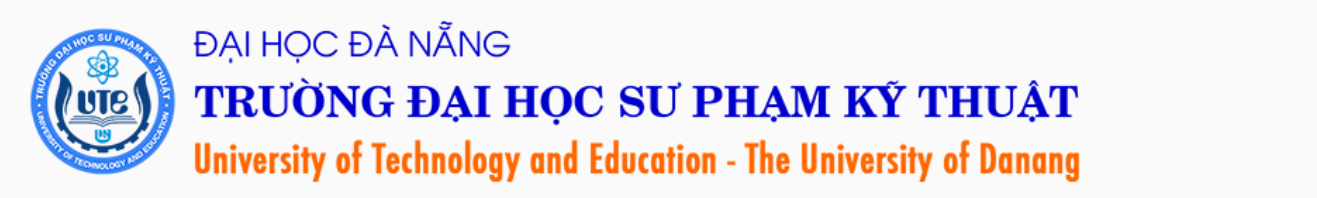 Cho m, α, Z. Tính các thông số hình học của bánh răng
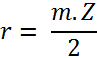 : Bán kính đường tròn chia
Ví dụ:
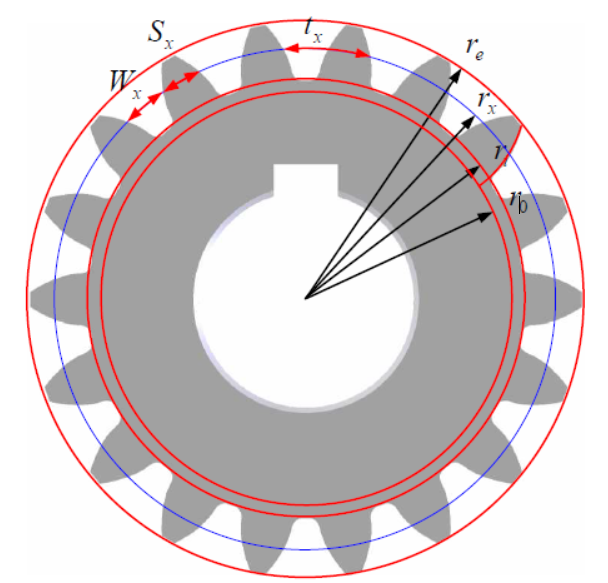 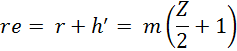 Bán kính đỉnh
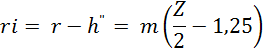 Bán kính chân
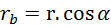 Bán kính cơ sở
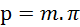 Bước răng
pb
tb: Bước răng tính trên đường tròn cơ sở
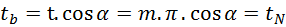 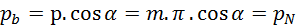 15
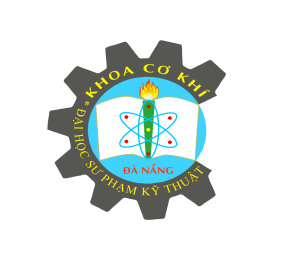 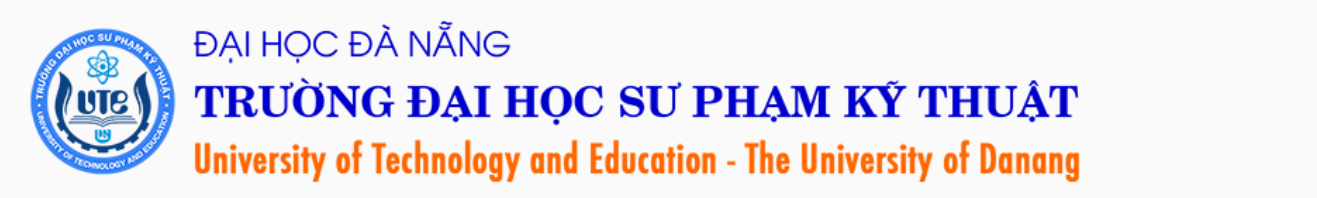 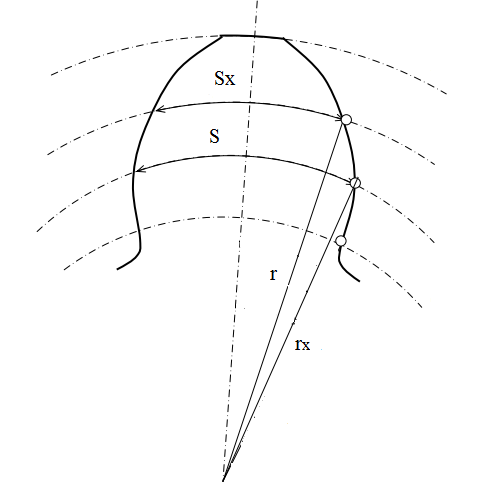 Ví dụ
Tính chiều dày răng trên
 đường tròn (O, rx) Sx
(bánh răng tiêu chuẩn)
16
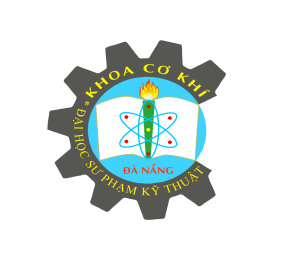 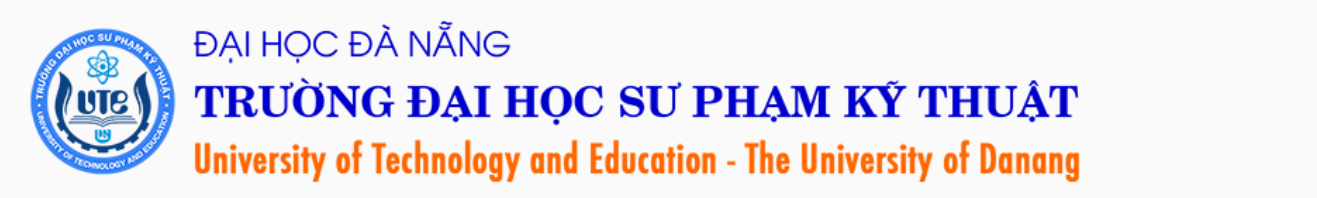 4.4. Các thông số động học của cặp bánh răng
2) Góc      : Góc ăn khớp (góc áp lực trên 
đường tròn lăn)
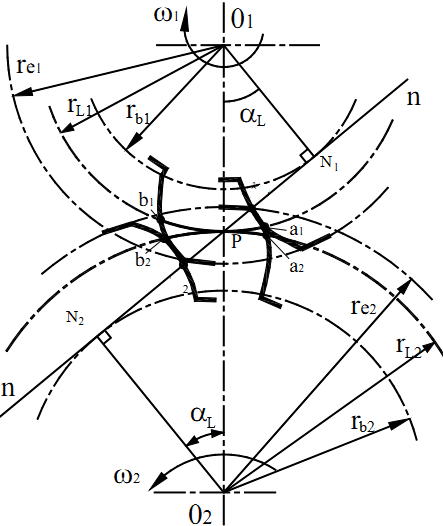 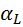 1) Các đường tròn lăn
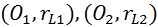 A
B
Đối với cặp bánh răng tiêu chuẩn thì
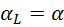 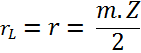 (đường tròn lăn cũng là đường tròn chia)
3) Khoảng cách tâm (trục)
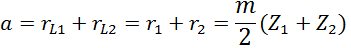 17
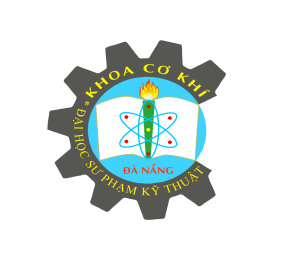 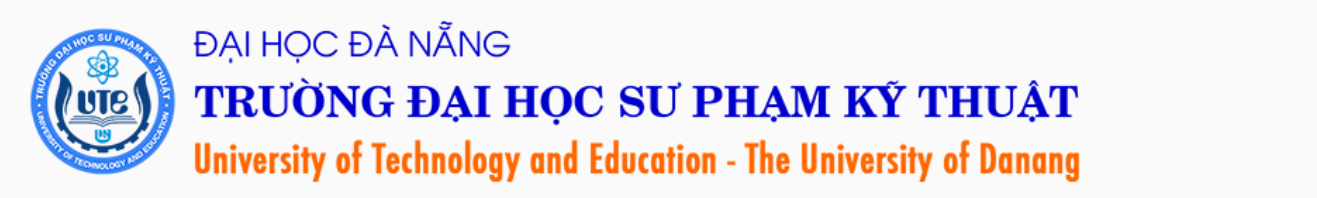 4) Tỷ số truyền
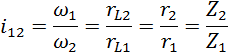 Điều kiện ăn khớp đúng
Để cho hai bánh răng ăn khớp
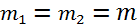 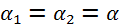 5) Hệ số trùng khớp: (ɛ = AB/pN)
Tiêu chí thể hiện sự ăn khớp đồng thời của nhiều cặp bánh răng và hệ số này ɛ > 1
AB: đoạn ăn khớp thực
18
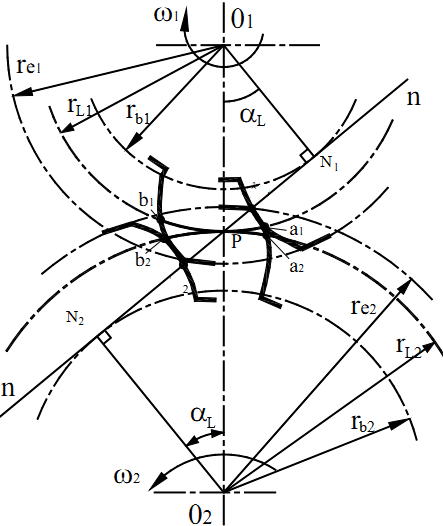 Ví dụ
Cho biết              . Tính ɛ
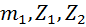 A
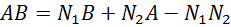 B
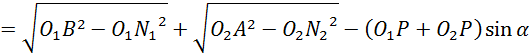 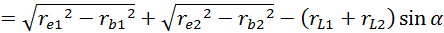 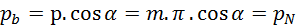 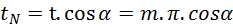 Ví dụ cho
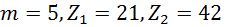 19
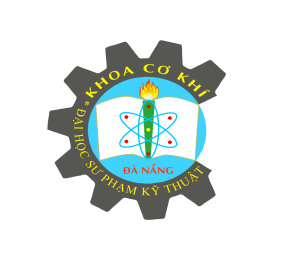 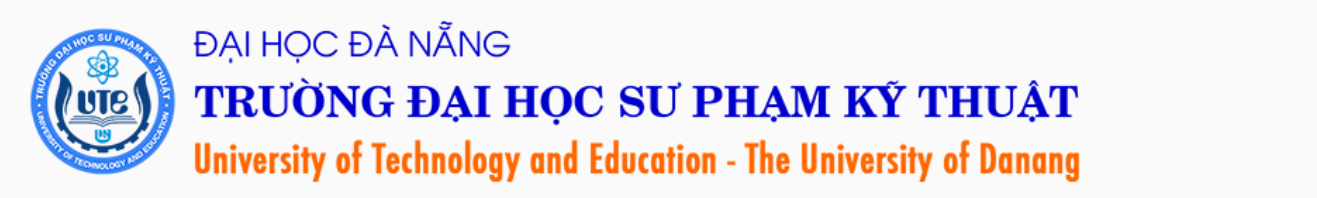 4.6. Các loại bộ truyền bánh răng
4.6.1. Truyền động giữa 2 trục song song
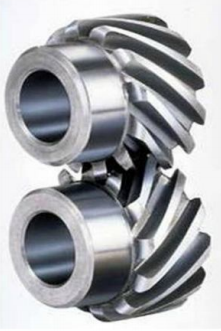 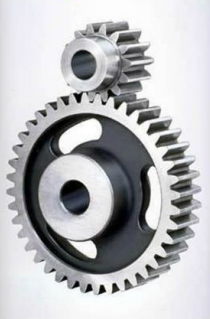 Cặp bánh răng trụ răng thẳng
Cặp bánh răng trụ răng nghiêng
20
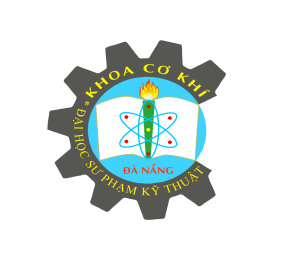 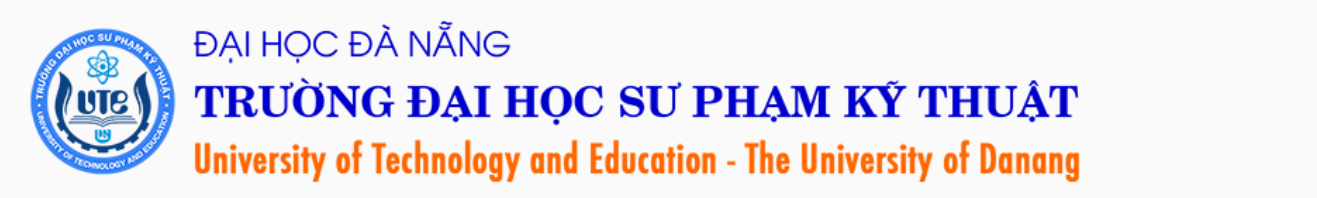 4.6.2. Truyền động giữa 2 trục giao nhau
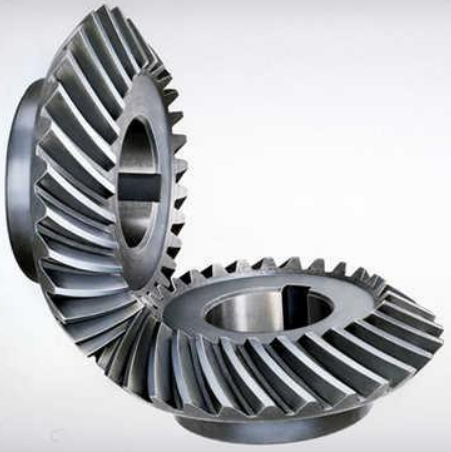 Cặp bánh răng côn (nón)
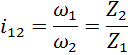 Góc giao nhau
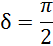 21
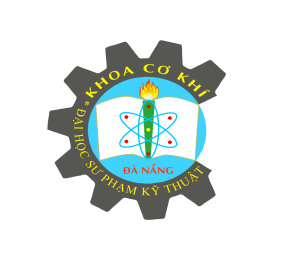 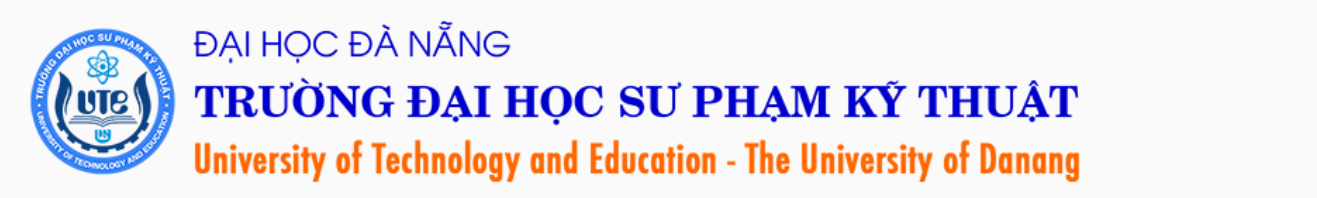 4.6.3. Truyền động giữa 2 trục chéo nhau
Bộ truyền trục vít_bánh vít
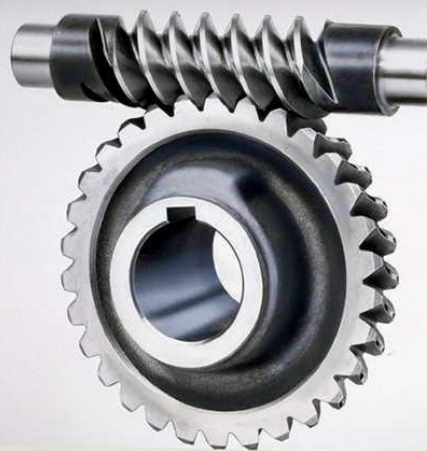 Thông thường góc chéo nhau
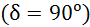 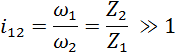 + Trục vít luôn luôn là khâu chủ động
+        răng bánh vít
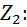 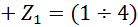 Số mối ren (rất nhỏ)
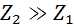 22
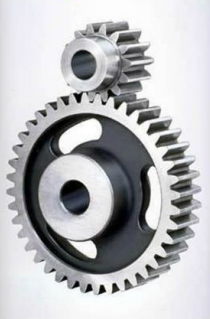 Ví dụ
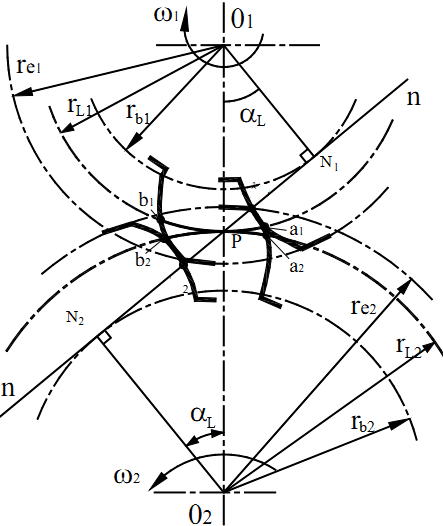 Hai trục song song với khoảng cách trục A,
 được nối với nhau bằng cặp bánh răng ăn khớp ngoài, trụ tròn, răng thẳng, thân khai, tiêu chuẩn và ăn khớp đúng với mođun m = 5 mm, góc áp lực α = 20°, 
Z1 = 21, Z2 = 42;
		Hãy xác định bán kính vòng đỉnh răng (re1, re2), vòng chân răng (ri1, ri2), vòng chia (r1, r2),  vòng lăn (rL1, rL2), vòng cơ sở (rb1, rb2); bước răng trên vòng chia và vòng cơ sở (p và pb); Xác định hệ số trùng khớp của bộ truyền bánh răng.
A
B
23
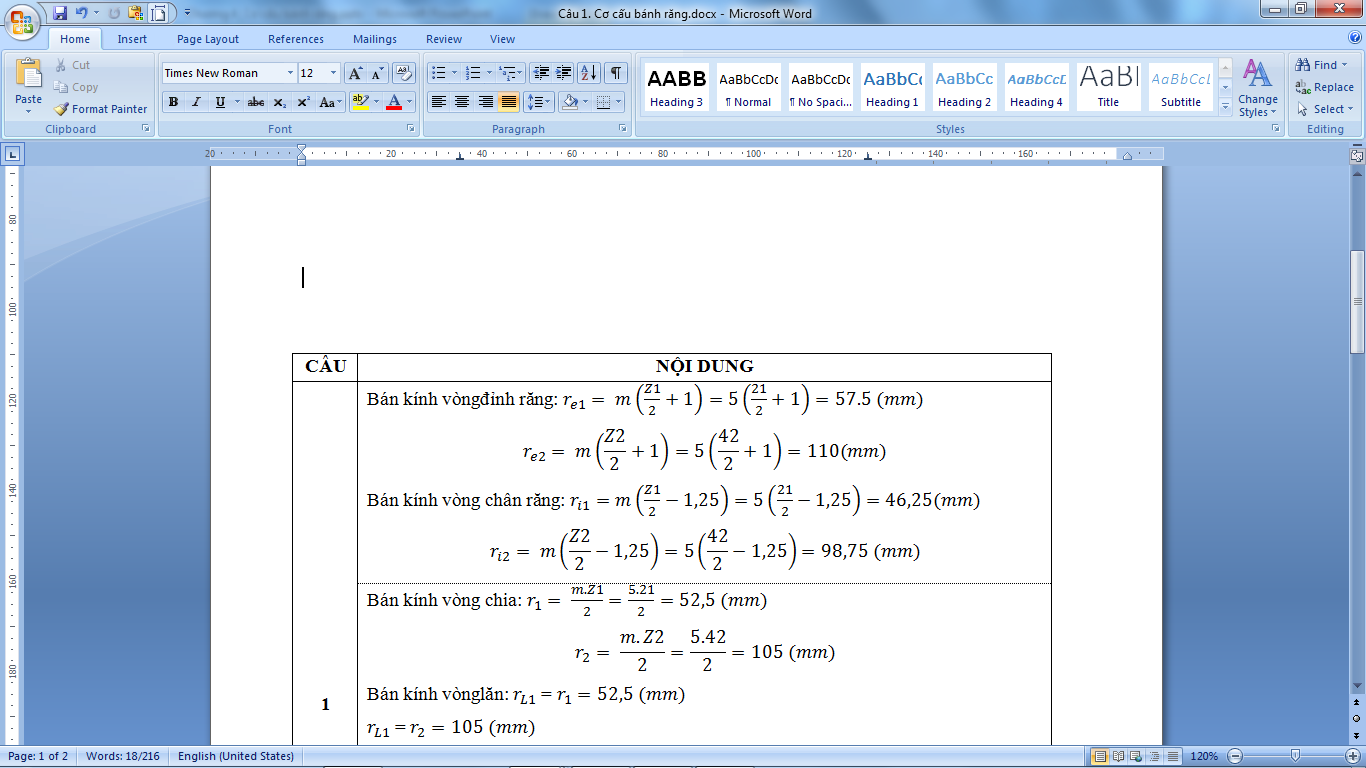 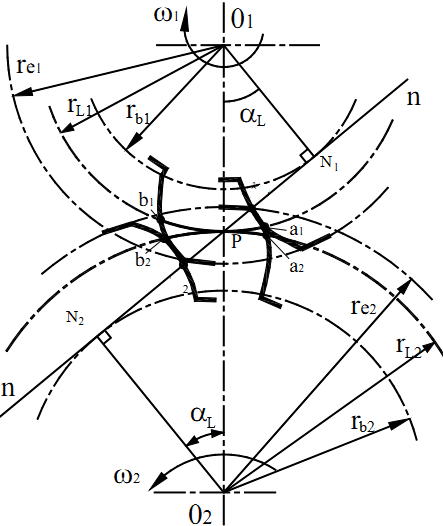 A
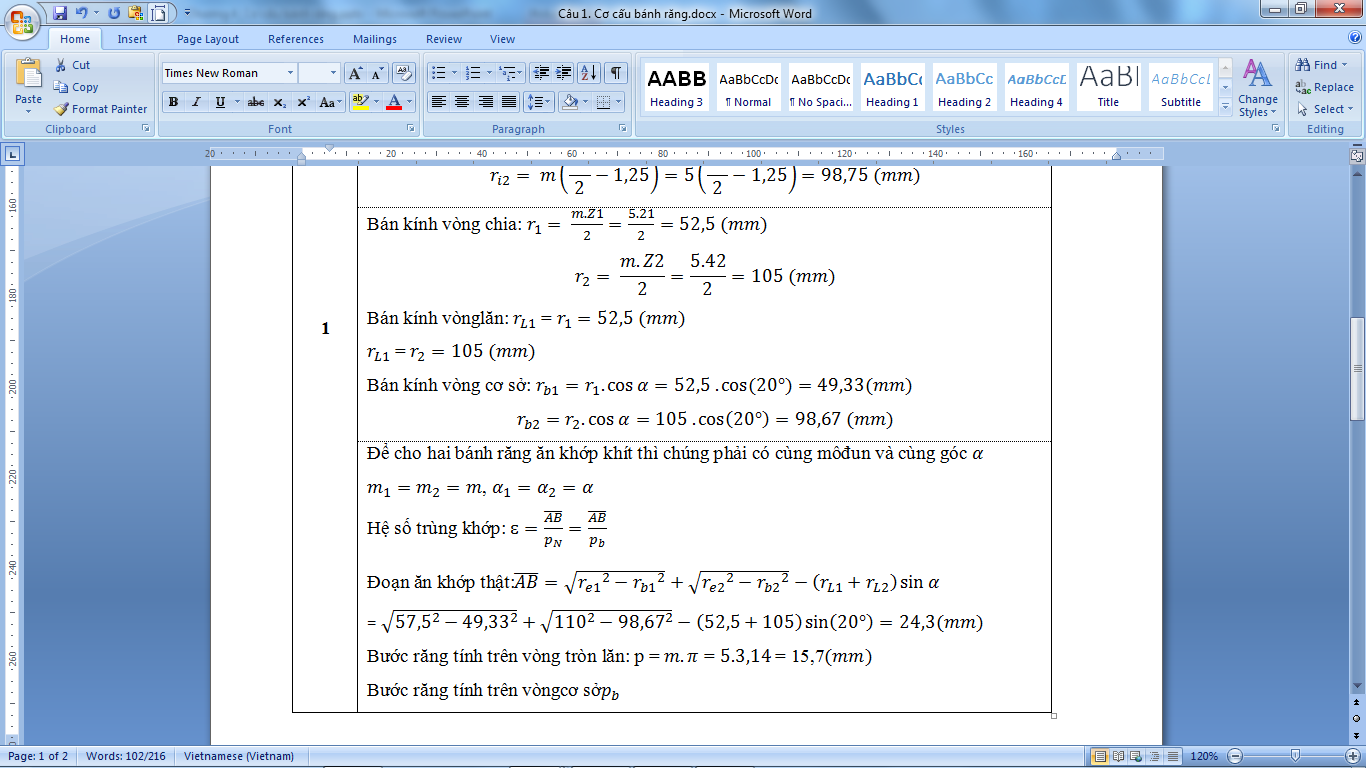 B
24
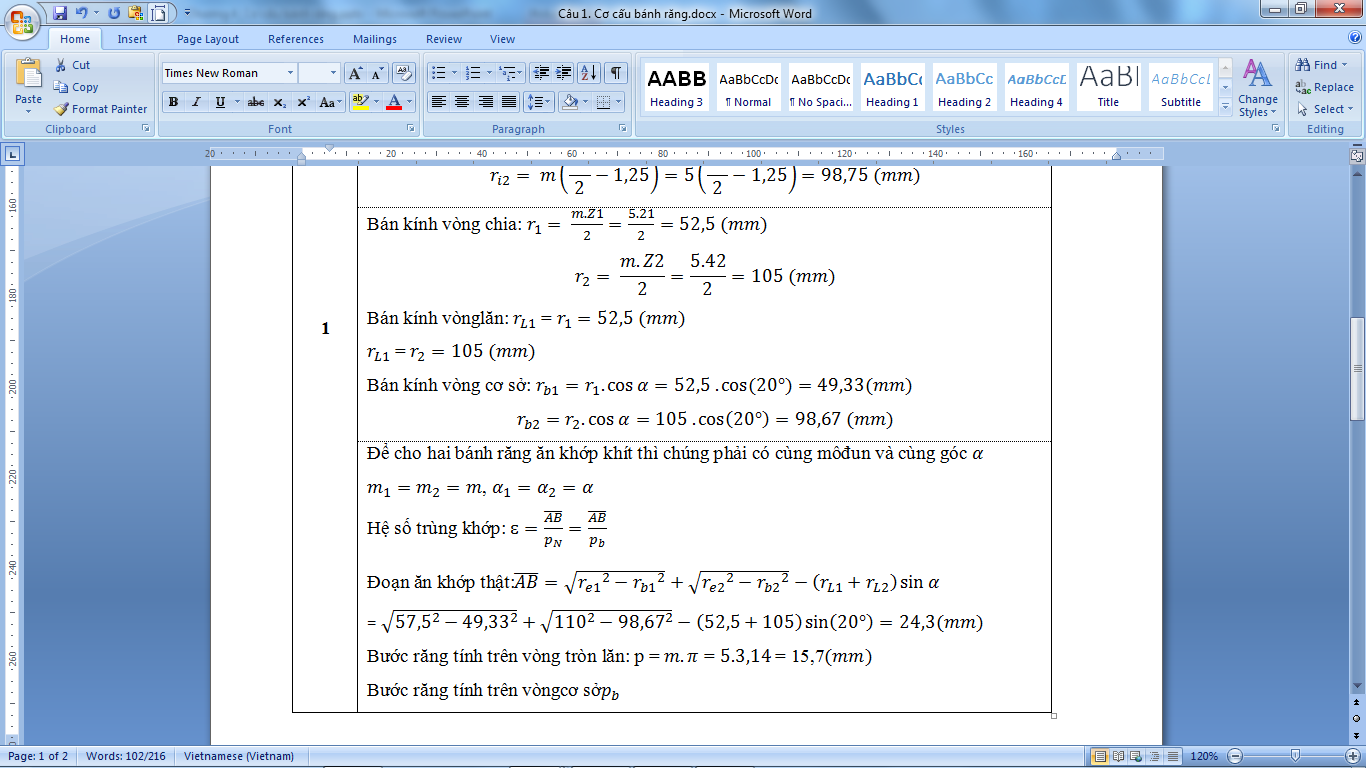 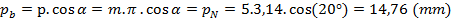 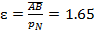 Vậy hệ số trùng khớp:
25
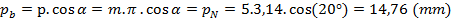 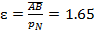 Vậy hệ số trùng khớp:
26
27